Ποσειδών και ΑμυμώνηΕτρ. Κάτοπτρο 3ου αι. 		Λαόν
Βατικανό 16554      	 	         Βασιλεία, εμπόριο έργων τέχνης
Ζυρίχη. Ιδ. Συλλ. 				Αγ. Πετρούπολη Β 191		    Νέα Υόρκη
Αθήνα 1174
Βιέννη. Κρατήρας του Ζωγράφου της Νέκυιας							Villa Giulia
Βρυξέλλες R 265					Πειραιάς
Νέα Υόρκη 		Würzburg
Οξφόρδη. Αμφορέας από τη Γέλα. 460
Λονδίνο  		   Mόναχο
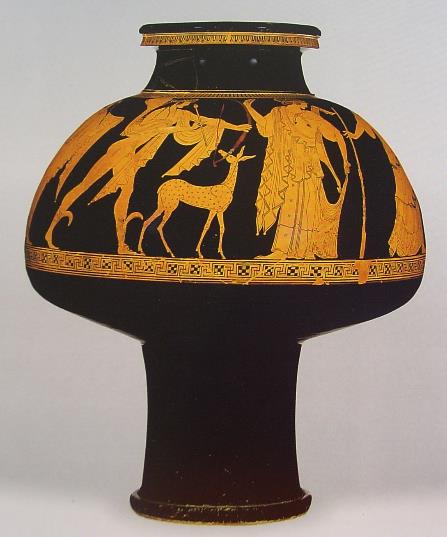 Los Angeles	 		Παρίσι, Εθν. Βιβλ.
Αγ. Πετρούπολη. Ζ. του Αλκίμαχου. 470
Ρώμη 50471. Αμφορέας του  Ζωγράφου του Harrow
Κύλικα Μαδρίτης. Επίκτητος
Bologna 16571
Λονδίνο Ε 512. Βρυξέλλες. Ζωγράφος του Deepdene
Villa Giulia. Πελίκη του Ερμώνακτα		Αμφορέας. Ζ. της 						Ορειθύιας
Βερολίνο F 2384	Λονδίνο
Λούβρο, απουλικός χους
Λονδίνο. Ζωγράφος του Λυκούργου
ΗώςΚαρλσρούη. Στάμνοι του Ζωγράφου του Deepdene
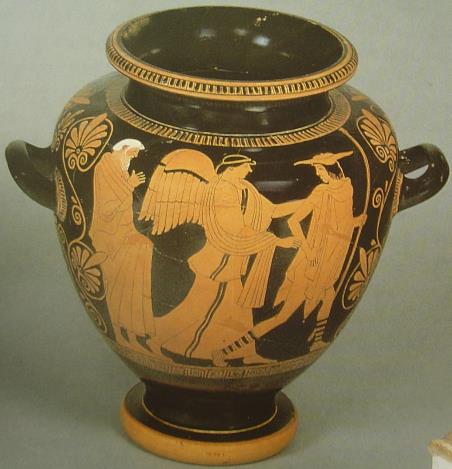 Βασιλεία. Εμπόριο έργων τέχνης
Βασιλεία, εμπόριο έργων τέχνης. ΣτάμνοςΖωγράφος του Deepdene	Αβάνα. Ζωγράφος του Shuvalov
Λούβρο. Με τον τρόπο του Ζωγράφου του Πηλέα					Cab. Méd.
Βερολίνο 1710	  Βαλτιμόρη.
Αγ. Πετρούπολη. 440. 		Εδιμβούργο. 450.
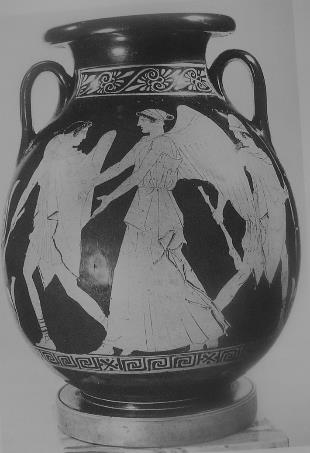 Παρίσι, Εθν. Βιβλ. 450. Βαλτιμόρη. Στάμνος. 450.
Λονδίνο	 			Αγ. Πετρούπολη
Λούβρο G 235. Πελίκη του Ζωγράφου του Συλέα   Βερολίνο. Ζωγράφος του Κόδρου. Γέλα 22. Λήκυθος του Ζωγράφου του Βερολίνου
Γέλα. 490				Γενεύη, ετρ. Αμφ. 530
Kάτοπτρο 							    Βατικανού
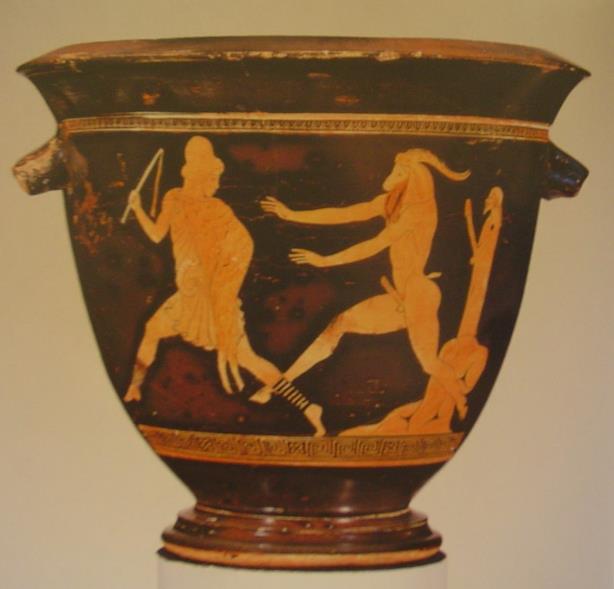 BostonΖ. του Πανός
Γερμανία, ιδ. Συλλ.
Γερμ. Ιδ. Συλλ.
Λοκροί. Πίνακες
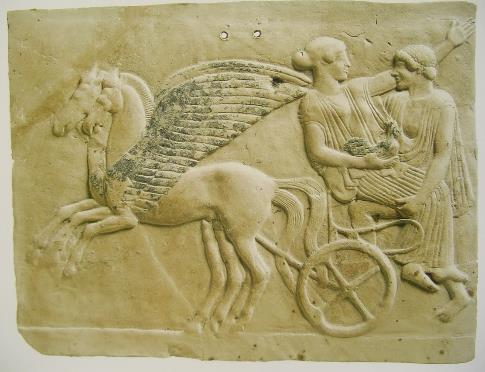 Ρώμη        Βεργίνα
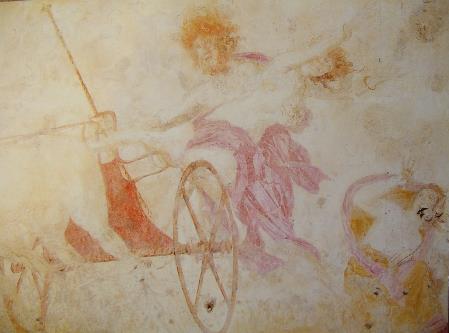